APROPIACIÓN CURRICULAR
Educación General Básica
Sesión N° 4
29 de noviembre de 2023
Paulina Palma Carrasco
generalista@centcap.cl
CRONOGRAMA
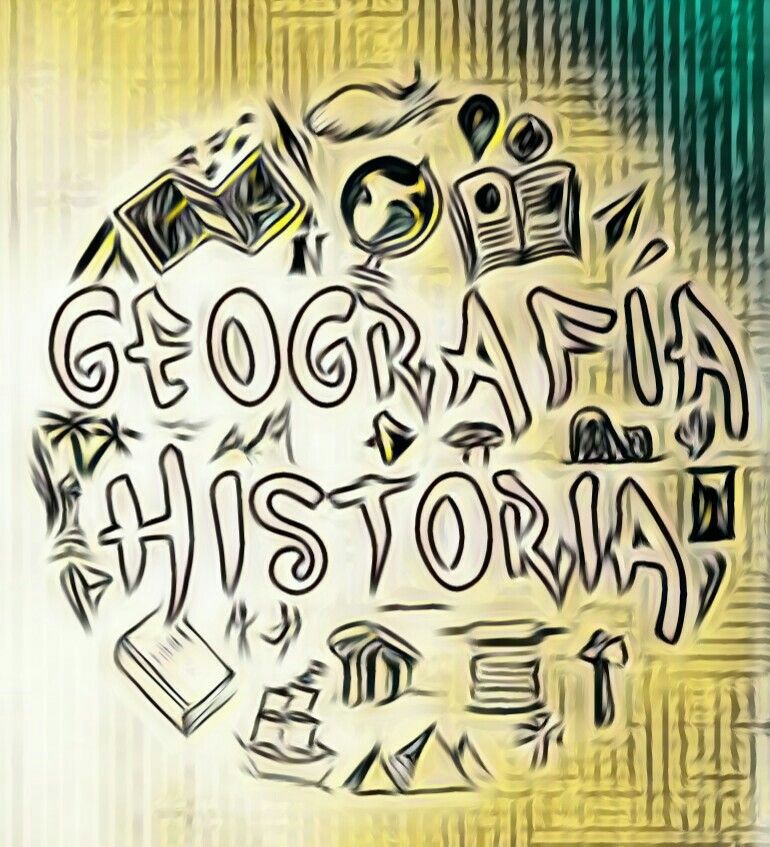 Retroalimentación ensayo n°3
HISTORIA, GEOGRAFÍA Y CIENCIAS SOCIALES
ECEP
Pregunta N°1
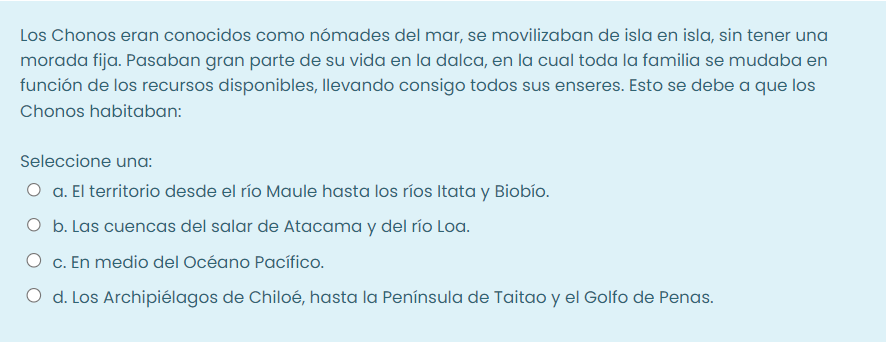 ECEP
Pregunta N°1
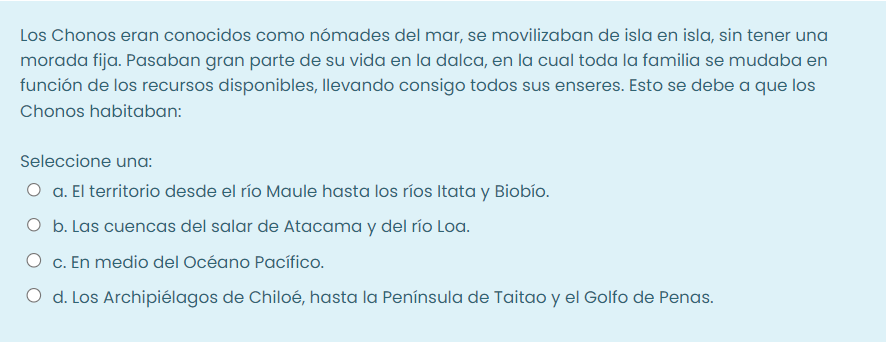 ECEP
Pregunta N°2
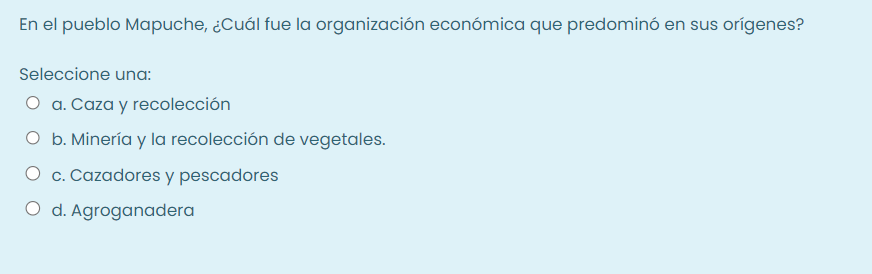 ECEP
Pregunta N°2
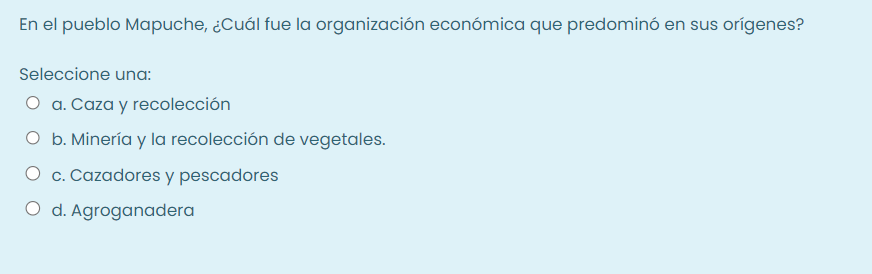 ECEP
Pregunta N°3
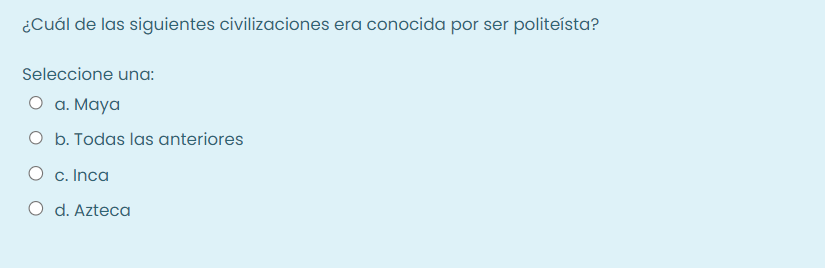 ECEP
Pregunta N°3
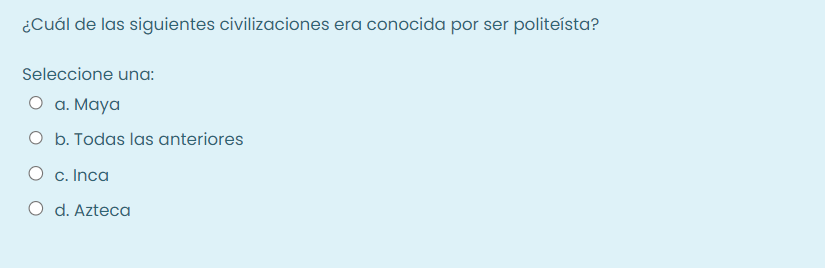 ECEP
Pregunta N°4
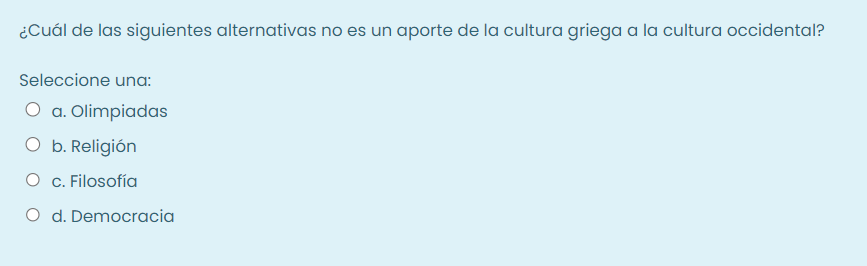 ECEP
Pregunta N°4
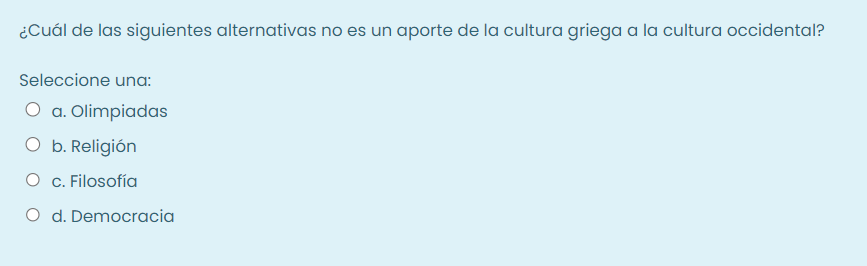 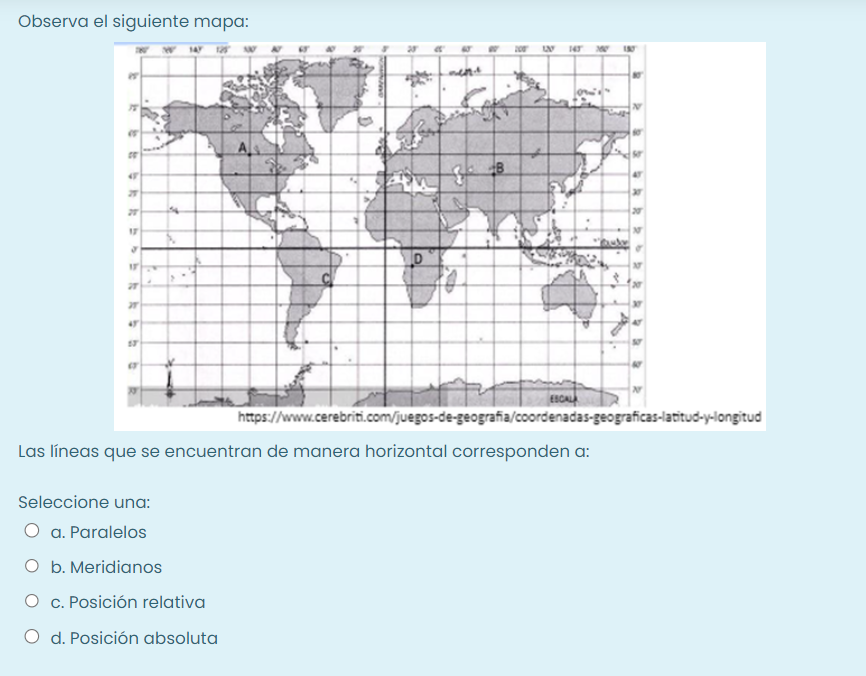 ECEP
Pregunta N°5
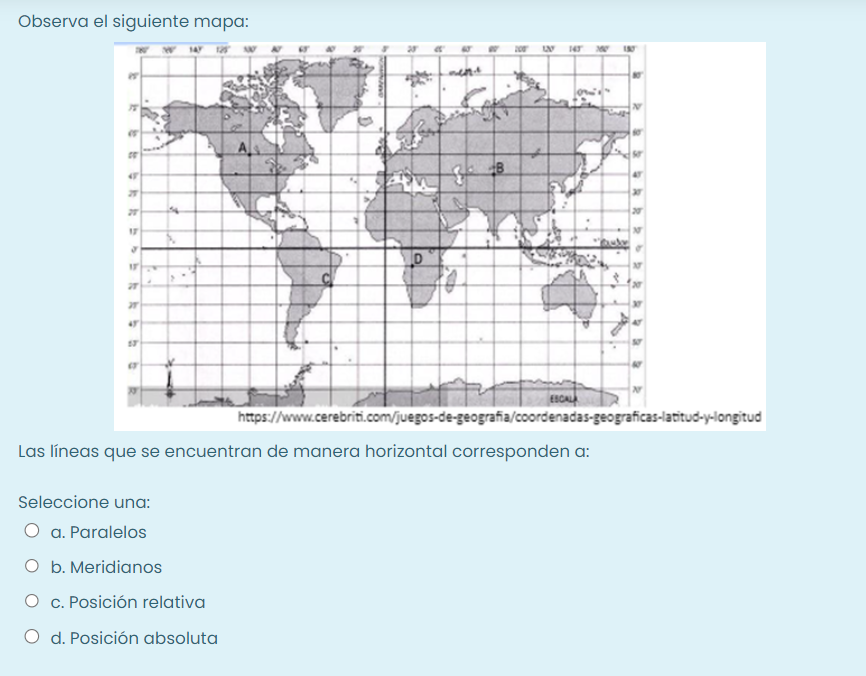 ECEP
Pregunta N°5
ECEP
Pregunta N°6
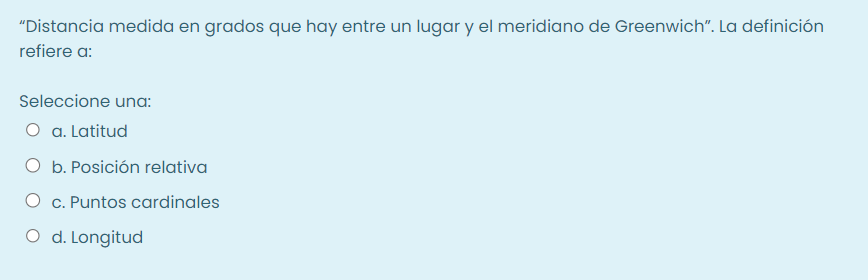 ECEP
Pregunta N°6
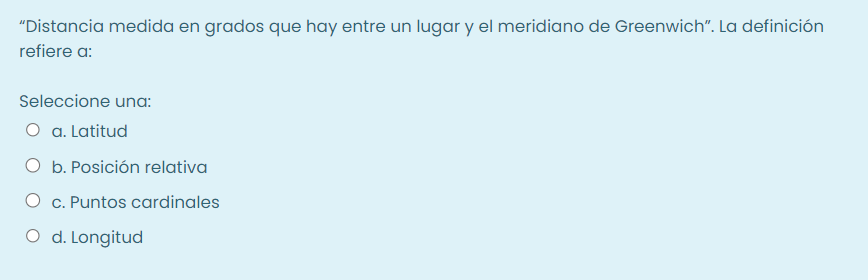 ECEP
Pregunta N°7
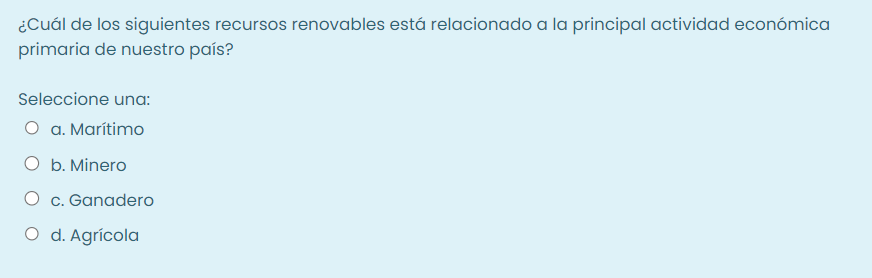 ECEP
Pregunta N°7
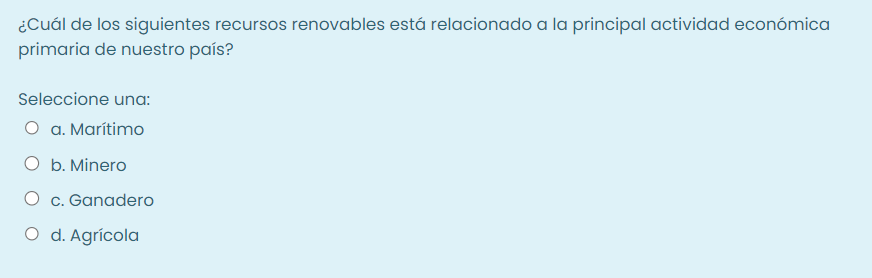 ECEP
Pregunta N°8
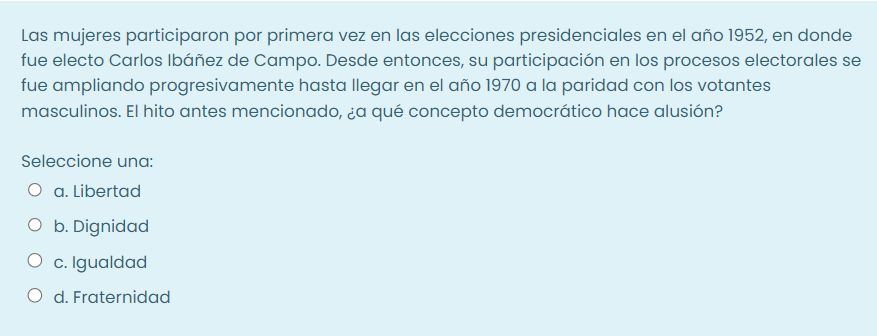 ECEP
Pregunta N°8
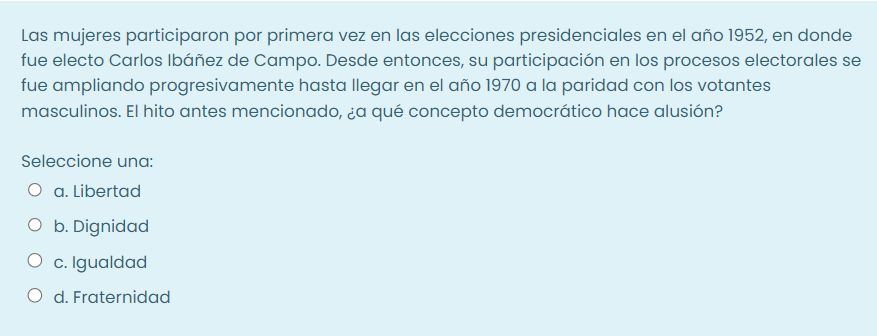 ECEP
Pregunta N°9
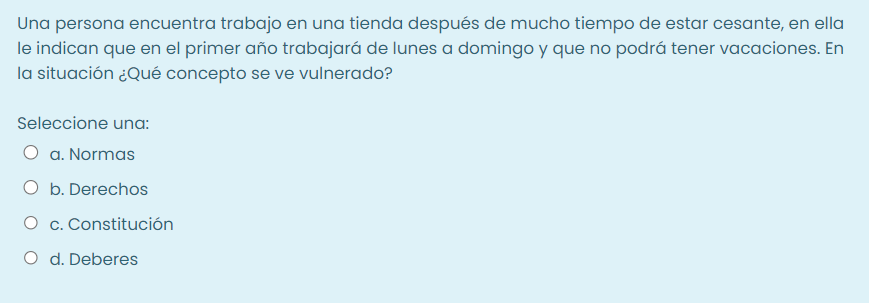 ECEP
Pregunta N°9
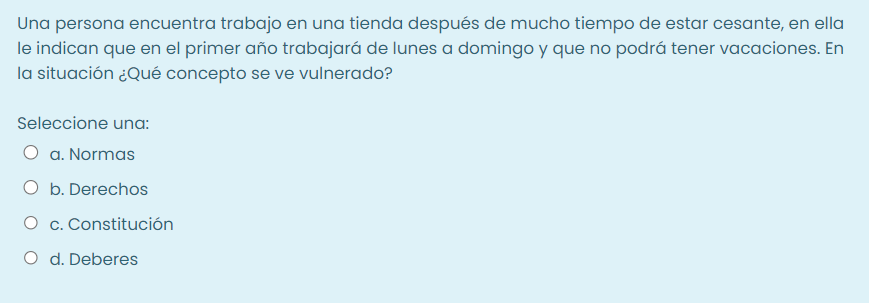 ECEP
Pregunta N°10
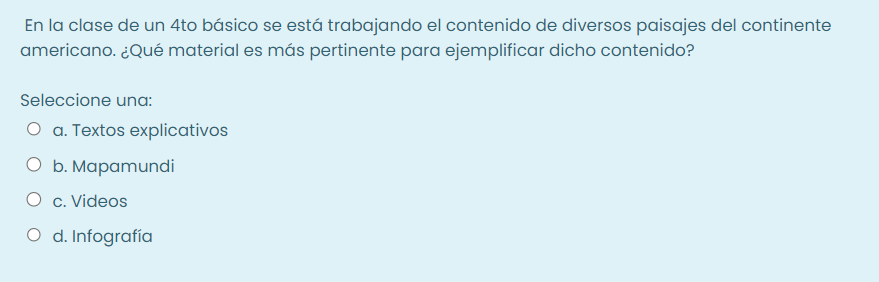 ECEP
Pregunta N°10
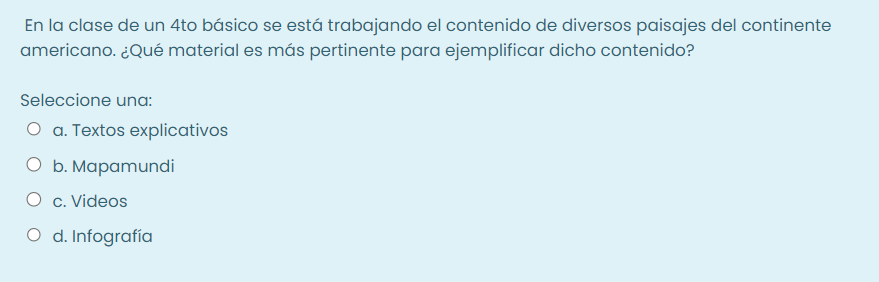 Situación 1
Situación 1
Situación 2
Situación 2
Situación 3
Situación 3
Situación 4
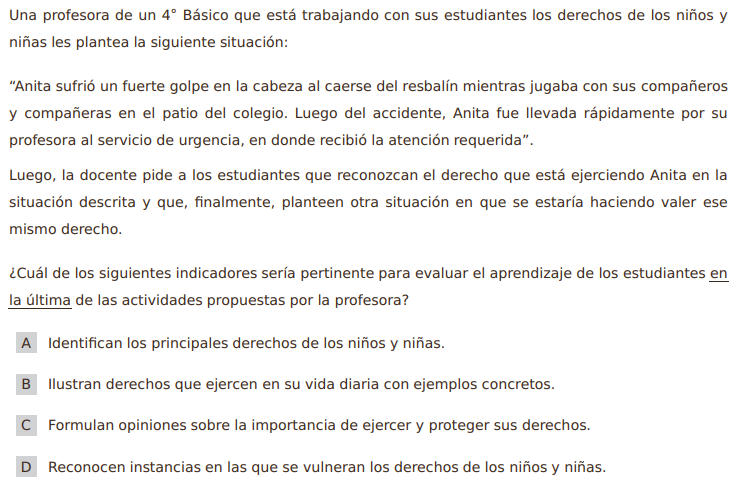 Situación 4
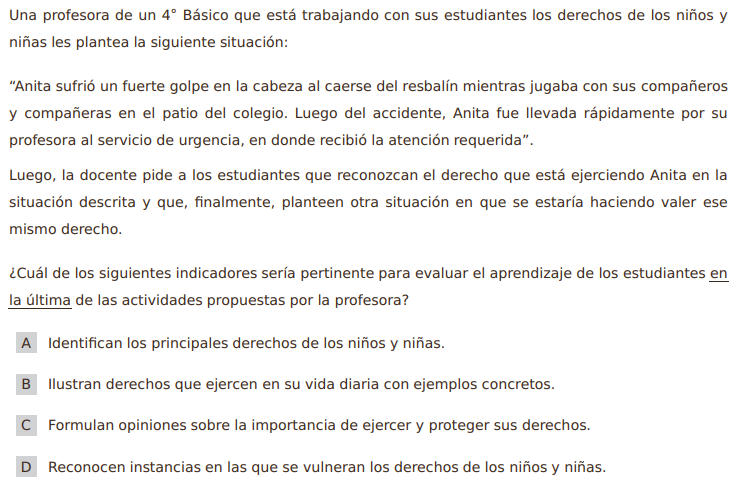 Temario:Educación General Básica
4.1 Contenidos relevantes de la asignatura.
4.1 Contenidos relevantes de la asignatura.
4.2 Enseñanza-Aprendizaje en la asignatura
4.2 Enseñanza-Aprendizaje en la asignatura
ENSAYO N°4
Para responder el ensayo n°4 ingrese a la cuarta sesión.

Para realizar el ensayo cuenta con 30 minutos y solo contará con un intento.

Al finalizar el ensayo podrá revisar sus resultados.